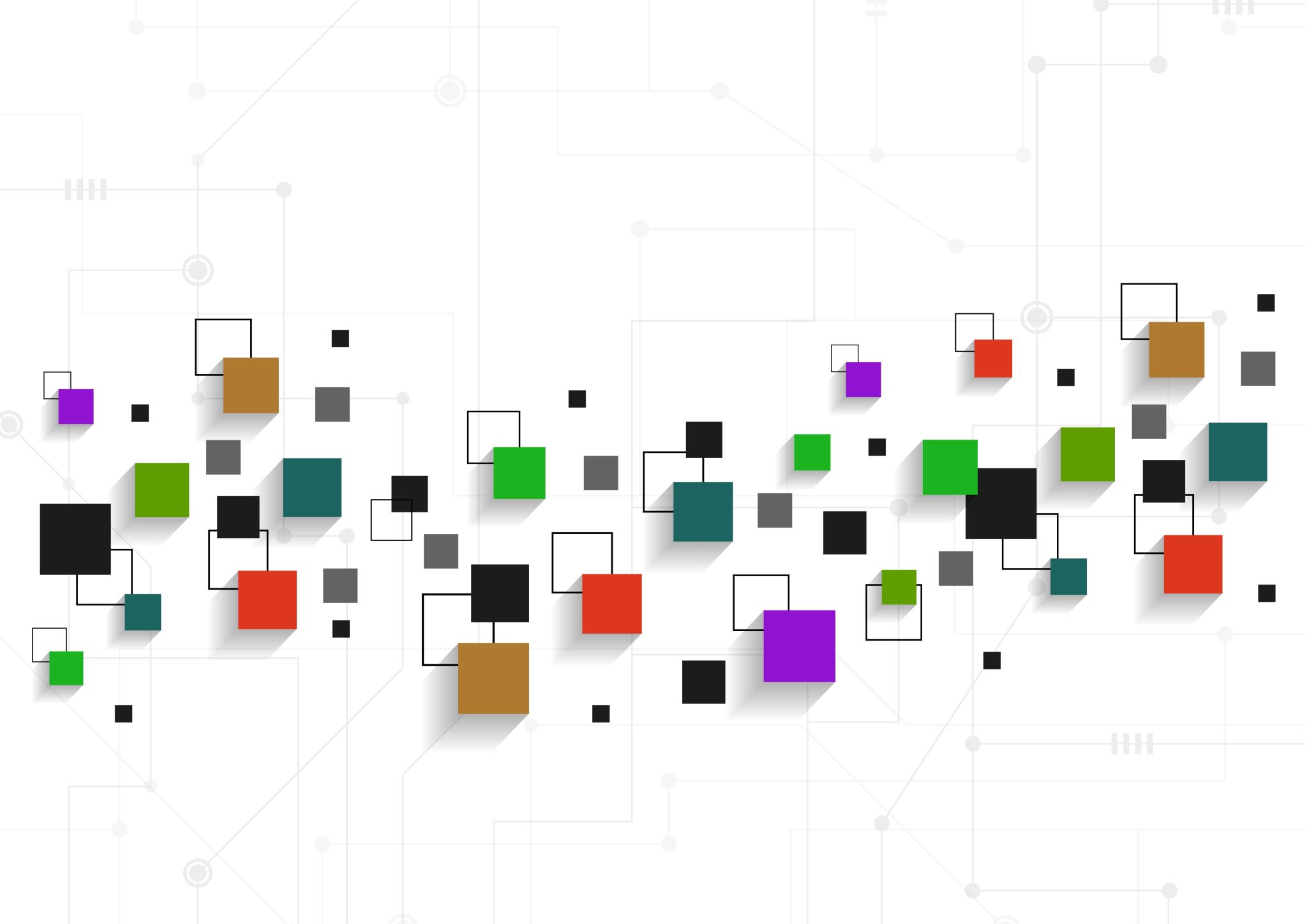 YAMANTÜRK ÇOK PROGRAMLI ANADOLU LİSESİ
ADALET
ADALET NEDİR?
Adalet, hakkın gözetilmesi ve
yerine getirilmesi anlamına gelir.
Haklı ile haksızın ayırt edilmesi
adaletle sağlanır. Bu anlamda
herhangi bir durumun adaletli olup
olmadığından söz edebilir. Adalet
kavramı temelde hukuk kurallarına
uygunluğu içerir. Öte yandan,
adalet insanların toplum içindeki
davranışlarıyla ilgili olduğundan
ahlak ve din kurallarıyla da ilişkilidir.
Adalet; kısaca haklılık ve hakka uygunluktur.
ADALET İÇİN NE YAPMALIYIZ?
Hak etmediğimiz bir şeye el uzatmamalıyız.
Haksızlık gördüğümüzde sessiz kalmamalı-
yız.
Herhangi bir yerde sıra beklerken haksızca
öne geçmemeliyiz.
Arkadaşlarımız haksız olduklarında taraf
tutmamalıyız.
İnsanlar arasında ayırım yapmamalıyız.
Hakkımızdan fazlasını almamalıyız.
İyi olmak kolaydır, zor olan adil olmak. (V. Hugo)
Adaleti seven bir insan için her yer emindir. EPIKTETOS
Adalet topaldır, ağır ağır yürür, fakat gideceği yere ergeç ulaşır. MIREBAU
Bir insan taraf tutmaya başlar başlamaz, dünyada da gerçekleri o kadar az görmeye başlar.
HEYWOOD BRAUN
Haksızlığa sapıp bütün insanların senin peşinden gelmeleri yerine, adaletli davranıp tek başına
kalman iyidir. MAHATMA GHANDI
Adalet... Onurlu yaşamak, başkasına zarar vermemek, herkese kendine ait olanı vermek.
ULPİANU
"Haklı olduğunuza inanıyorsanız, sakin olmayı başarabilirsiniz." BUD HOLİDAY
Kılıcın yapamadığını adalet
yapar.
(Kanuni Sultan Süleyman)
Adaletli insan, başkalarının haklarına saygılıdır,
 Adaletli insan, merhamet sahibidir,
 Adaletli insan, dürüsttür,
 Adaletli insan, acıma ve merhamet duygusuna
sahiptir,
 Adaletli insan, intikam peşinde koşmaz,
oAdaletli insan, kişiler arasında ayrım yapmaz.”